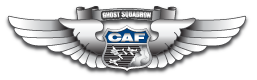 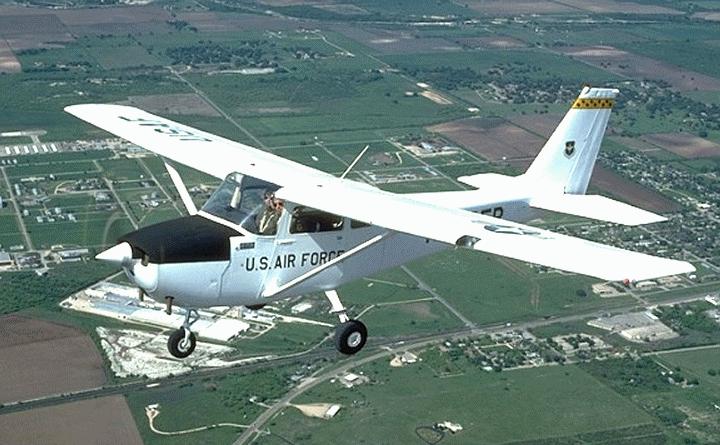 T-41A Ground School 
DFW Wing CAF
T-41A BACKGROUND
The Cessna 172 first flew in 1955 and is still produced today.  Total production is about 40,000, the most built aircraft of all time. 
In the early 60's , the USAF was using an all jet training approach.  However, the wash out rate of unsuitable pilots was too costly.  Bids were requested for an “off the line” civilian aircraft.  Cessna won the contract using a production C-172. Later versions were modified with bigger engines for the Air Force Academy and other services.  These will not be covered here.
Our DFW wing T-41A “Mescalero” started life as a 1965 172F.  It did not see military action and is actually a T 41 clone. (Just between us)  It is the CAF’s first, and so far, only T-41A.
What is the difference between a 172F and the first T 41s ?
		________________   ( one word)
Nothing – they are the same
COCKPIT LAYOUT
AIRCRAFT DESCRIPTION
Cessna N41AF is flown in the normal category and therefore is prevented from aerobatic maneuvers including spins.
Operational Data
Max gross wt   -  2300 lbs
Empty wt         -  1422 lbs - Useful load  - 878 pounds
Fuel cap           - 39 gals
Oil cap             -   8 qts.    ( 6 qts min at take off.   Do not fill above 7 qts. )
Stall speed       - Power off  0 flaps - 57 mph
                                              40 flaps - 49 mph
What is the full fuel usable load of N41AF?
		______________ Pounds
878 pounds
What is the max allowable Weight?
2300 pounds
What is the fuel capacity?
39 Gallons
What is the oil capacity?
8 qts.
What is the minimum oil quantity for flight?
6 Qts.
How many quarts of oil for normal flights?
7 Qts.
How many Qts of oil for cross country flight?
8 Qts.
Are Spins Authorized?
No!
Are Aerobatics authorized?
No!
OPERATION
Approach speeds between 60 and 80 are best.  Don't go below about 70 unless flaps are full.
Above 80 just burns runway and YOUR tires.
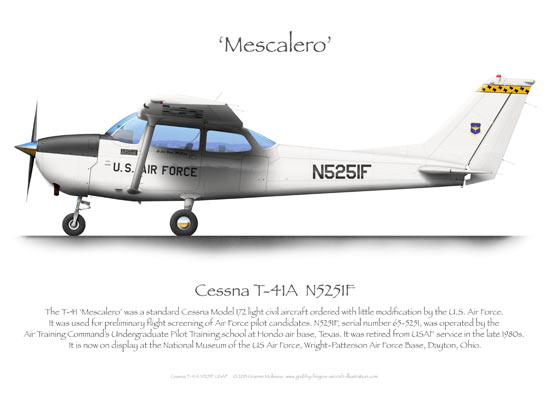 What is the best approach speed
Approach speeds between 60 and 80
OPERATION
Flaps at 0 is best for all but short field take offs.  Lift the nose wheel at 60 MPH and let it fly off. 
	85 MPH is best rate - Vy
65 is best angle - Vx
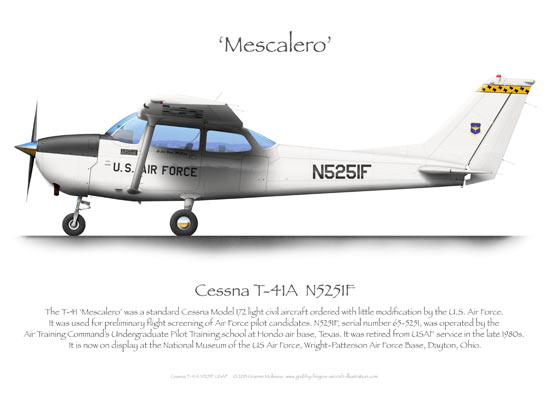 What is Vx speed
65 is best angle - Vx
What is the Vy speed
85 MPH is best rate - Vy
EMERGENCY PROCEDURES
The 1965 POH does not have emergency procedures!!  Some common sense items in case of engine failure would be;
Carb heat to full on
Mixture full rich
Slow to 80 MPH for best glide.
Switch tanks.  If on both, switch to the fullest tank for 60 seconds and then to the other tank. This is for vapor accumulation reasons.
Aviate / navigate / communicate.  Don't panic. Glider pilots do this for every landing. 
 Many people try to stretch the glide and stall.  If you don't like the spot you are going to hit, maintain airspeed, keep the wings level, avoid obstacles and dissipate energy.
What emergency procedures are listed in the POH for the 1965 C172
NONE
What is the best glide speed?
80 MPH
ENGINE INSTRUMENTS
ADDITIONAL INFO
Fuel sump drain is below the fuel filter.  Drain control in cockpit is disconnected.
Flaps in 1965 were allowed to 40 degrees.  Newer 172s are limited to 30.
Do not use full flaps in cross winds.  Do not slip with flaps over about 20 degrees.
N41AF does not have flap limit switches up or down.  You must hold the flap handle until desired position is reached.  When the flaps are full up a loud squeal will sound.  (You may not hear this with headsets on. )This means let go of the switch.  Do not trust the flap position indicator.
 A good cruise RPM range is about 2200 to 2400 at normal altitudes.  Trying to go fast just makes more noise and burns more of your gas.
What is the Max flap setting?
40 degrees
FUEL SUMP IN WHEEL WELL
Inop in cockpit
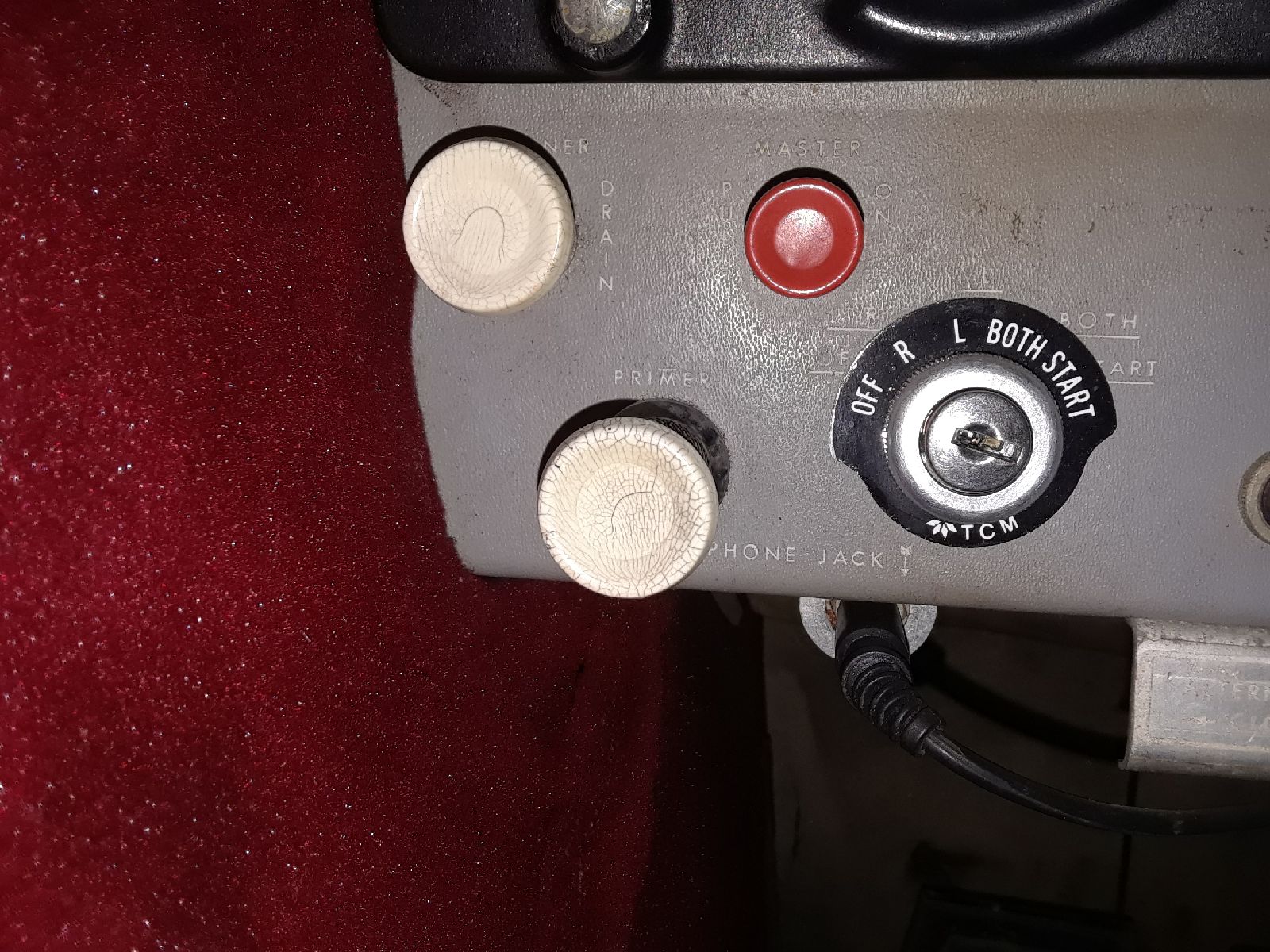 Where is the fuel sump drain!
below the fuel filter.
ADDITIONAL INFO CONTINUED
Carburetor heat is NOT mandatory. The POH states “ as required”.  Use it
for landings and low power settings or when icing suspected.
 
The cabin air knob is backwards.  All other controls are normally IN. Cabin air is OUT for fresh air.
 
Never push on the horizontal stabilizer when moving the aircraft.
 
The aircraft airworthiness certificate and registration is in the pocket by the
pilots left foot. Weight and balance info is in the pilots seat back.  The flight log
is also in the seat back.  Fill out both logs after every flight.
When should you use Carb heat?
landings and low power settings or when icing suspected
COMM PANEL ON FLOOR
Radio Operation.
41AF has two working NavComs but not much else The top radio is a Narco Mk 12D.
It works well but the freq indicator is mostly unreadable. Set the desired freq in the standby window and then switch freqs. Try to remember what you selected or switch back. The VOR works but seems weak. They will be decommissioned soon anyway.  There is an ILS but I have never tested it or the Marker Beacon
The second radio is a Narco Mk 12.  believe it or not, it is a tube radio.  
Give it about 30 seconds to warm up.  It is a 360 channel radio.  You can't select .xx5 frequencies such as LNC ATIS. ( 118.975).
 A radio upgrade is in the hoping stage so all of this will be obsolete some day.
There are two small add on toggle switches on the panel. The one left of the marker beacon determines which radio you are transmitting.  
Up (COM 1 TX) selects the top radio and down the other.  This switch does not effect receiving.  
If both radios are on with the volume up you will hear both radios.
The other toggle switch low on the panel turns on MK12 memory.  Set to ON will store the last COM and NAV freqs when the MK 12D was turned off.
The ADS B Out was installed.  It is a tail beacon. This means that you MUST have the NAV lights on at all times.  
Get in the habit of turning on the nav lights, the beacon light and transponder soon after start up.  
There is no avionics master.
What needs to be on to power the ADSB?
The Nav lights
The intercom is a four place add-on unit. The push to talk switch is on the pilots yoke.  The worst part of this is the radio/intercom switch on the floor mounted box.  You must be in radio mode to transmit, but then so you can't hear the passengers.
I like that part but you have remember to switch it back to intercom. I think this is so the petrified passengers can't yell at the tower.
 
The ADF and DME are inop.
Flight requirements.
 Before every flight you must notify the Ops officer your intention. Currently a text message to Fred is sufficient.  After the flight you must fill the tanks and fill out the log.
Always check Rallye Point to confirm that the aircraft and pilot are legal to fly
A weight and balance needs to be done and emailed to the Wing
Condirm that there will be D&A forms available for the flight
Fill out a hold harmless for all passengers
Should a weight and balance need to be done for every flight?
Yes
What is the allowble baggage weight?
120 pounds
What is the wingspan of the T41A?
36 feet 2 inches
What are the nose and main wheel tire pressures?
Nose Wheel – 26 psi
Main Wheels  - 24 psi
Fly into, 
Dive away from
 the wind
What are the proper ground wind control positions?
Fly into, 
Dive away from
 the wind
What RPM is used for the runup?
1600 RPM
What is the Mag check differential?
Not to exceed 75 RPM
What Flaps are used for normal takeoff?
0 degrees
What is rotation speed?
60 MPH
What is normal climb speed?
80 to 90 MPH
The fuel selector is always set to ________?
Both
What is the normal pattern speed?
70 to 80 , Flaps up
Do not lower flaps above what speed.
100 MPH
What is final approach speed?
65 to 75  Flaps down
1. 1405.55…..52.2
2.  15……………-0.3
3.  340………….12.2
216……..….10.4
160…………11.2
65……………..6.2
______________-
2251.55…  91.9
With the following load is the plane W&B legal?
36 Gallons of Fuel
Full oil
Front seat 340 pounds
Back seat 160 pounds
Cargo 65 pounds
Yes!
1. 1405.55….52.2
2.  15……………-0.3
3.  340………….12.2
216……….10.4
160…………11,2
65……………..6.2
______________-
2251.55…  91.9
Level flight stall speed with flaps up and flaps at 40 degrees?
Flaps up – 57mph
Flaps 40 - 49
What is Take Off Distance at 59 degrees and SL for 
2300 pounds – IAS at 50 feet  70 mph – zero wind

1. Normal
2. With 50-foot obstacle
Normal ground run – 865 feet

Obstacle – 1525 feet
What is the rate of climb and fuel used to 5000 feet from SL?
645 feet per minute  

2.6 gallons used
At 5000 feet, what is the GPH for

RPM 2400 – BHP 62 – IAS 118
7.1 GPH
From the previous question, what is the endurance and range>
Endurance  - 5.1 hours

Range 600 miles (no reserve)
T41 Transition requirements
Private license
100 flight hours
Sponsorship fee $500
Flight evaluation board
Transition letter
How many hours does a pilot need to get a transition letter?
100
What is a Mescalero?
a member of an Apache people of New Mexico.
a member of an Apache people of New Mexico.
GROUND SCHOOL FINISHED
After completion of this online course, contact the Operations Officer to receive credit for your annual review. Place quiz in pilot folder,

Fly Safe!
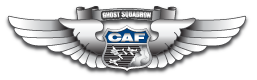